tonsillitis
Aetiology
Viral infection :   50%
           influenza ,parainfluenza, adenovirus, &
           rhinovirus
Bacterial infection: 
          - B-haemolytic streptococcus  
          - Strept.pneumonia,
         - H influenzae
         - Staph. Aureus
         - Moraxella catarrahlis
         - Anaerobic organisms
Acute follicular ts. :

      Crypts of ts. filled with pus  giving a spotted appearance
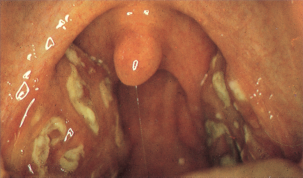 Clinical features:
Sorethroat
Pyrexia
Odynophagia
Malaise
Earache /referred otalgia
Thickened speech
In severe cases rigor & signs of toxaemia 
Appendicitis  may simulated/ mesenteric adenitis.
Examination:
Congested & enlarged ts.
Congested pillars.
Spots of pus or fibrin fill the crypts
Furred tongue & halitosis
Enlarged tender cx Ln.
Investigation:
Throat swab for c/s
Complete blood feature
Blood film / mono spot test (I.m.n.)
DDX:
Scarlet fever 
Diphtheria
Vincent`s infection 
Agranulocytosis
I.M.N. ( glandular fever)
Treatment:
Bed rest , soft diet ,fluid intake
Analgesic drug
Systemic AB.
Complications:
Peritonsillar abscess
Parapharyngeal abscess
Retropharyngeal abscess
Edema of the larynx
Acute rheumatism
Acute nephritis
Septicemia
Acute OM.
Recurrent acute tonsillitis
Clinical features:
           1. persistent or recurrent sore throat
           2.  marked ts. enlargment.
           3. injected ant. pillars
           4. halitosis
           5. persistent cx. adenitis.
treatment: 
                   tonsillectomy
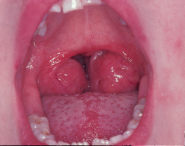 tonsillectomy
Indications:
              1- recurrent ts. :  7//1 year 
                                        or 4//2  years
              2-  recurrent episodes of   
                   peritonsillar abscess (2nd attack)
              3- suspected neoplasm
                 ( unilateral enlargement, or ulceration)
Contraindications:
Recent ts. infection or URTI < 2wks
Bleeding disorders
Using of  contraceptive pills
Cleft palate
Epidemics of poilo , viral infection (corona v.)
Complications of tonsillectomy:
Peroperative: 
                    1- anaesthetic reaction
                    2- haemorrhage
                    3- damage to teeth, uvula, or 
                        to post. Pharyngeal wall
                    4- dislocation of the 
                         temporomandibular joint
B. Post operative:
Reactionary hemorrhage / 1st,24hs
Anaesthetic complications
Secondary haemorrhage / 5th  – 10th day
Infection of the ts. bed
Earache
Pneumonia
Tonsillar remanant
Post ts, haemorrhage
Reactionary (primary):
secondary
Reactionary haemorrhage:
~2% 
Within 24hs
Signs of the bleeding :
      - obvious bleeding
      - gurgling sound in throat during breathing
      - repeated swallowing 
      - vomiting
      - rising pulse rate & lowering of  Blood p.
Management:
Blood sample for cross matching
IV, infusion
Identifying the bleeding site
Application of 1:1000 adrenaline soaked gauze or using hydrogen peroxide gurgle
If failed >>> 2nd anaesthesia >>stop the bleeding
Secondary haemorrhage
5th- 10th day
Infection
R/: admission  & observation 
Blood for cross match 
AB.
H2O2 gargle (20 minutes waiting)
Adrenaline socked gauze in the fossa (20 minutes)
If failed  2nd anaesthesia/ suturing the pillars .
Post ts pictures ,healthy/infected
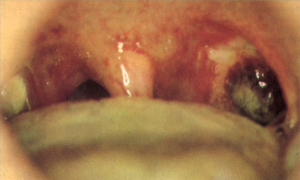 Peritonsillar abscess(quinsy)
Def; 
                 pus collects between ts. & sup. Cons.m.

Aetiology; 
                  -  follows tonsillitis 
                  -  mostly unilateral
Clinical features:
-Severe pain
-pyrexia up to 40 C° 
-Headache & malaise
-Trismus
-Earache
-Intense salivation
-Thickened speech
-Foetor oris
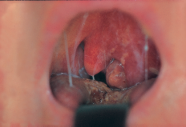 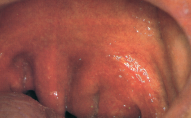 examination
Marked hyperaemic edematous tonsil and palatal region
Oedematous uvula  & pushed towards other side
complications
Parapharyngeal abscess
Oedema of the larynx
septicemia
treatment
1.  Conservative in early stage( cellulitis)
                  - rest , AB. , analgesia
2. Surgery :
                  - incision of the abscess
                  - abscess-tonsillectomy